整体销售分析
价格体系
产品结构
4
3
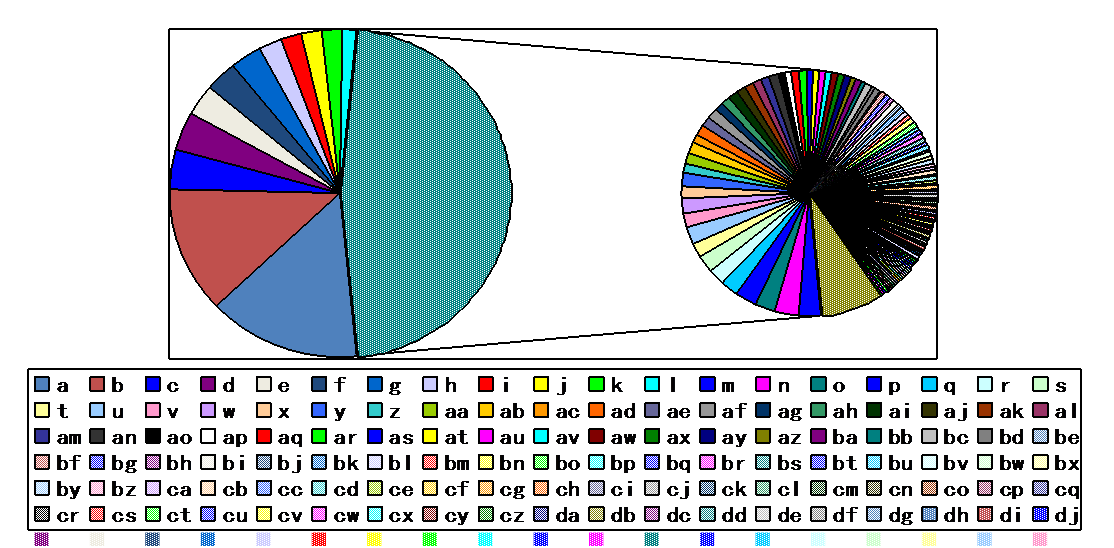 从产品结构看主导产品和产品成长合理性，企业的利润源和销售量是否对应，初步判断企业未来产品规划的调整方向。
从价格结构看产品分布合理性，也可以判断目前企业现状与企业的战略发展方向是否一致；